Math in Nature
By: Ernesto Garcia AND Barbara Barone
MATH IN NATURE – THE FIBONACCI SEQUENCE AND THE GOLDEN RATIO
Remember the Fibonacci Sequence?
0, 1, 1, 2, 3, 5, 8, 13, 21, 34, 55, 89, 144, … 

It shows up in the most interesting places!

.
MATH IN NATURE – GENETICS & THE FIBONACCI SEQUENCE
In a paper by Luke Hutchison titled “Growing the Family Tree: The Power of DNA in Reconstructing Family Relationships,” it was shown that the number of ancestors on the X chromosome line follows the Fibonacci Sequence.
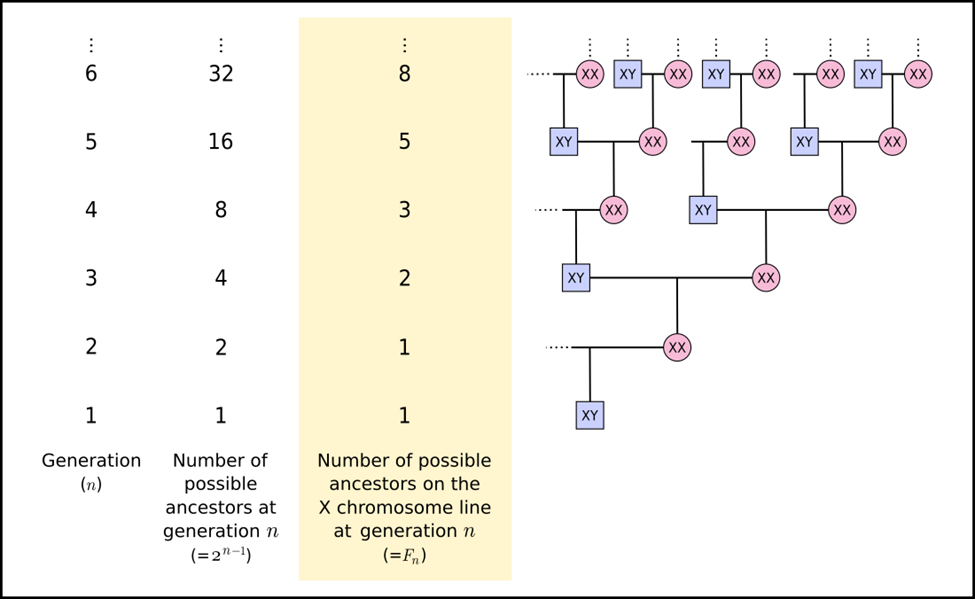 MATH IN NATURE – GOLDEN RATIO & HUMAN ARM
The ratio between the forearm and the hand is the Golden Ratio.   Not sure how?  Ask for a ruler and measure your hand and forearm.
MATH IN NATURE - FIBONACCI SEQUENCE & BONES
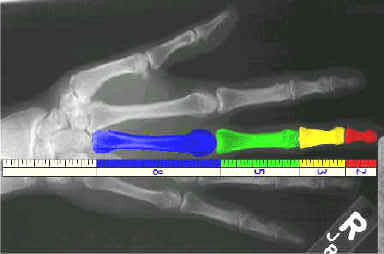 The bones of your finger (including the bone from your knuckle to your wrist) follow the Fibonacci sequence.
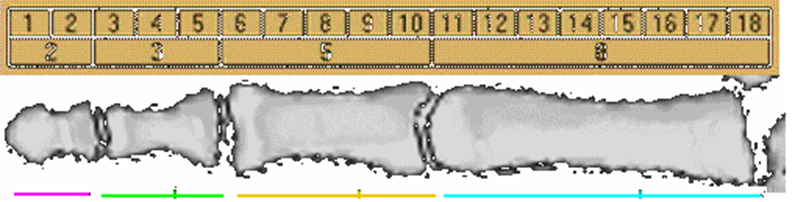 MATH IN NATURE -  FIBONACCI SEQUENCE & FINGERS
We have 8 fingers in total, 5 digits on each hand, 3 bones in each finger, 2 bones in 1 thumb, and 1 thumb on each hand.
Math in nature – Fibonacci & flowers
Many flowers also exhibit the Fibonacci sequence.
MATH IN NATURE –FIBONACCI SEQUENCE & LEAVES
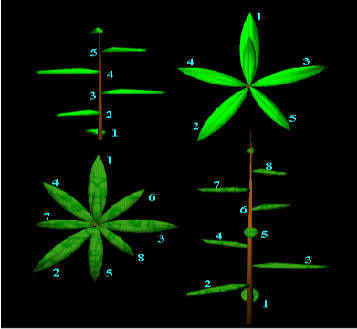 Leaves will form in such a way to maximize sunlight exposure.  Notice how, given this fact, plants seem to exhibit Fibonacci properties.
MATH IN NATURE – GOLDEN SPIRAL & HUMAN EAR
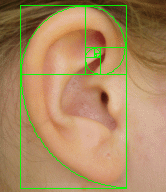 The human ear forms a Golden spiral.
A Fibonacci spiral approximates the golden spiral using quarter-circle arcs inscribed in squares of integer Fibonacci-number side, shown for square sizes 1, 1, 2, 3, 5, 8, 13, 21, and 34.
Math in nature:  Exponents & Rabbit breeding
Math in nature:  Rotational and line symmetry and snowflakes
Math in nature:  Line symmetry and  the human face
Math in nature:  Symmetry and starfish
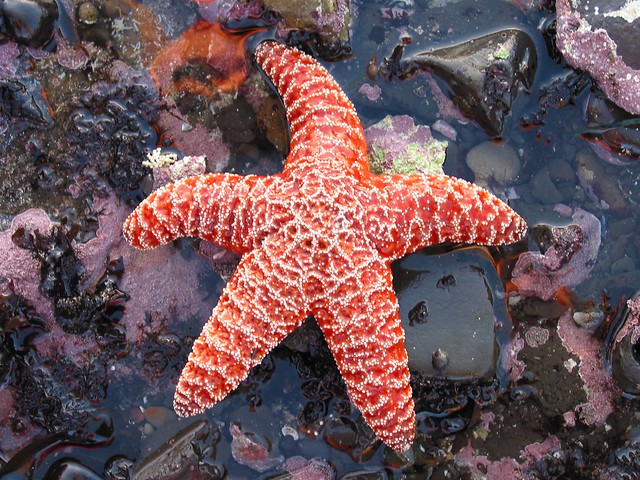 Math in nature:  Symmetry and peacock
Math in nature:  Symmetry and spider webs
Math in nature:  Fibonacci sequence and sunflowers
Math in nature:  Honeycombs and hexagons
Math in nature – Fibonacci and fruits
If you cut a fruit or vegetable, you will often find that the number of sections is a Fibonacci number.
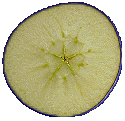 BANANA			APPLE
MATH IN NATURE – PINECONES & FIBONACCI
The image under the green and red spirals is a pinecone.  Notice that the spirals follow the shape of the pinecone.  Count the green and red spirals.  Notice anything?
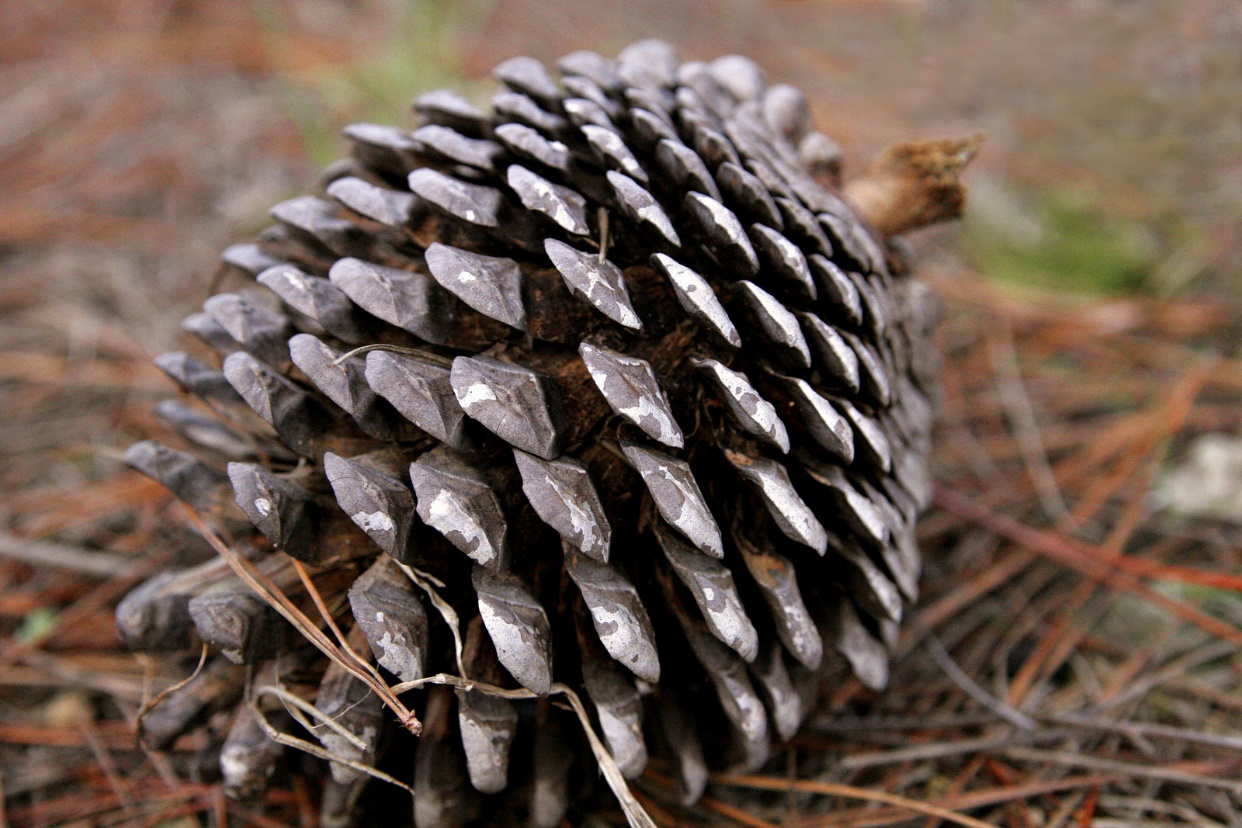